たまおき
ゆりこ
玉置 侑里子
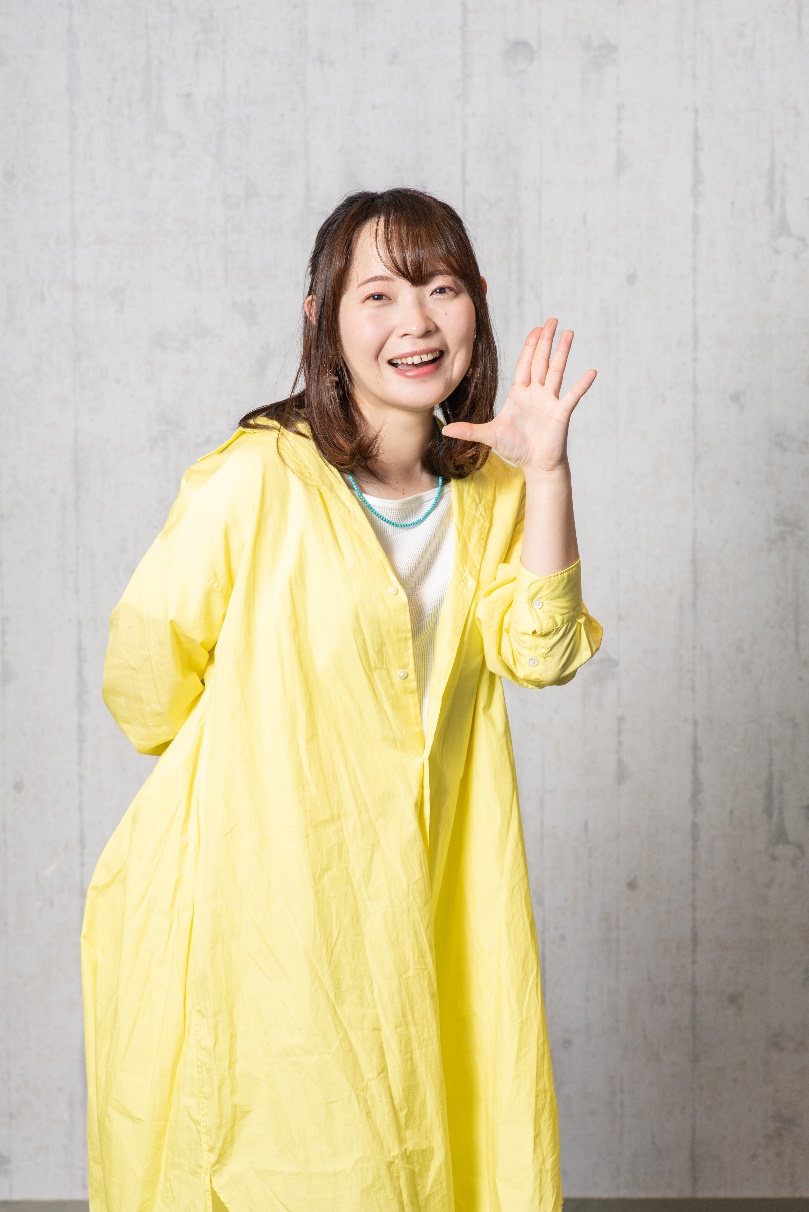 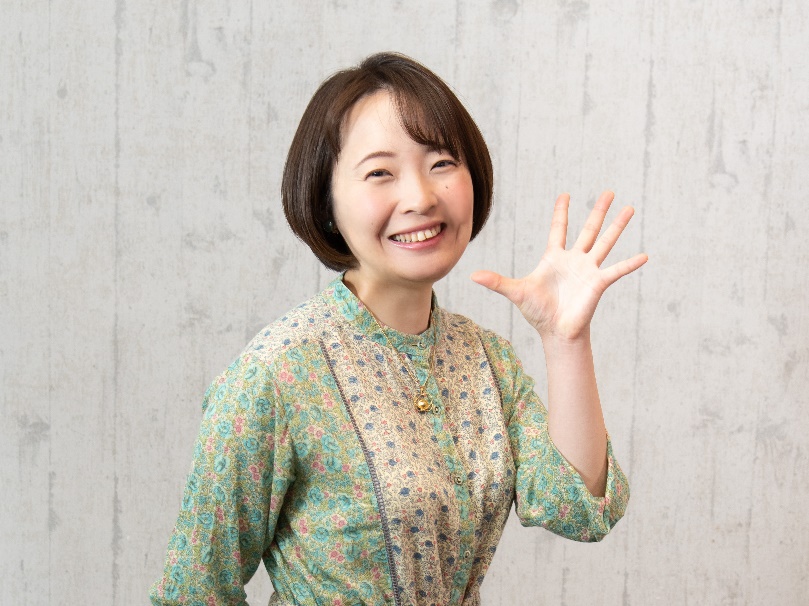 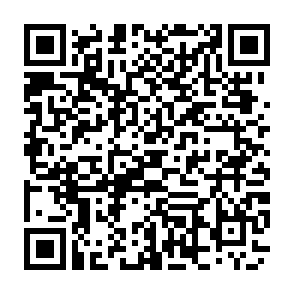